German
Shopping for clothes and souvenirs [3 / 3]
further practice of adjective endings
problems with items
revisiting the perfect tense
Herr Scales
z
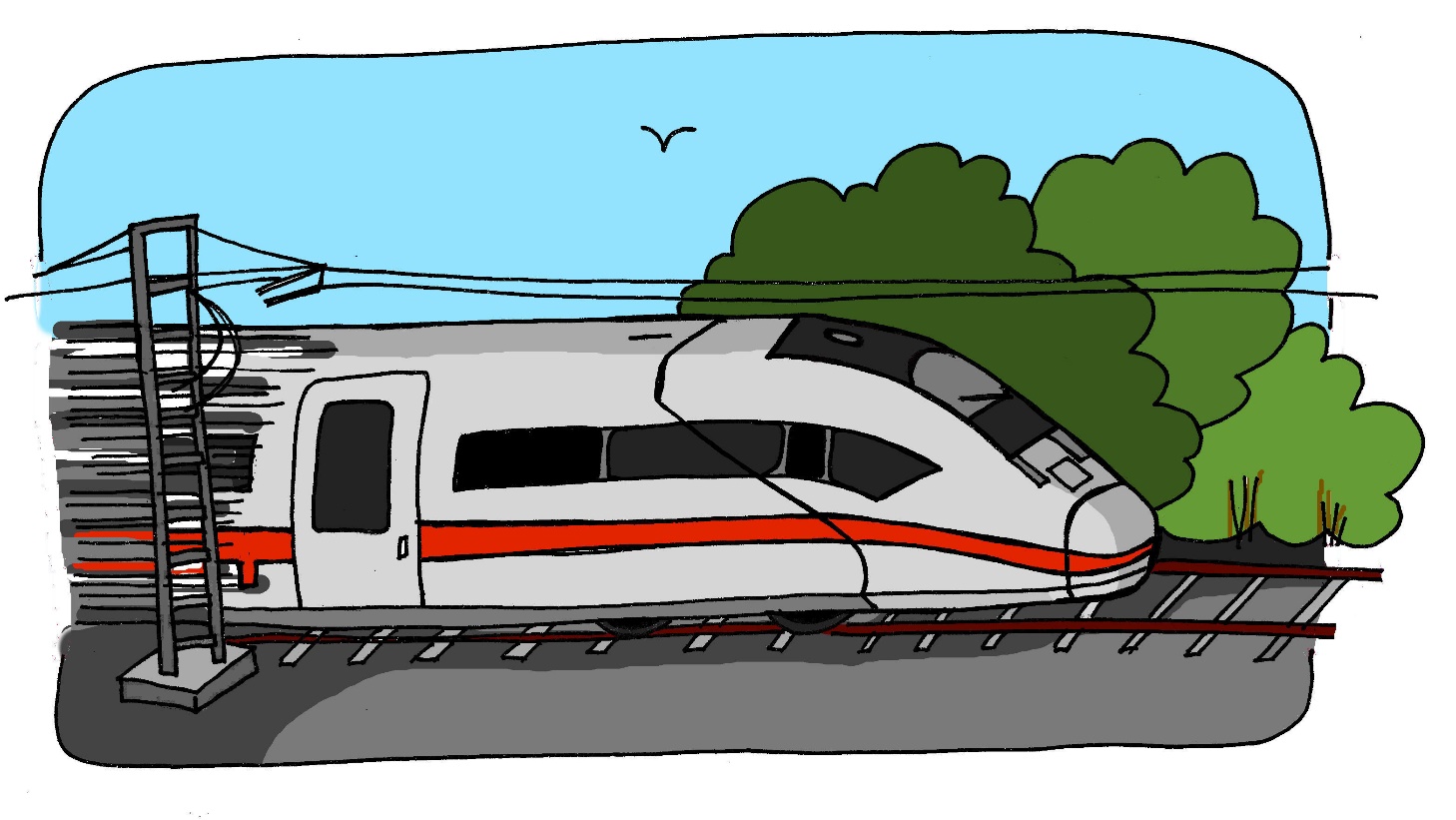 Zug
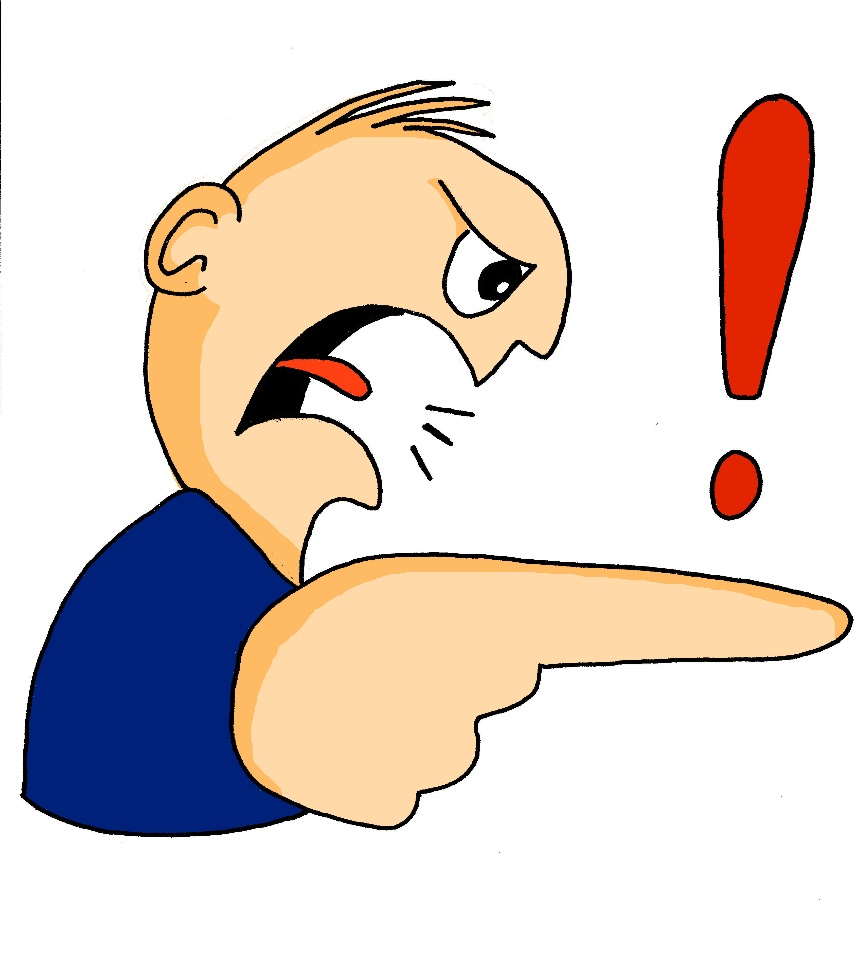 S
Sollen
zurück
zahlen
Zeit
back
to pay
time
super
Saal
seit
great
large room
since
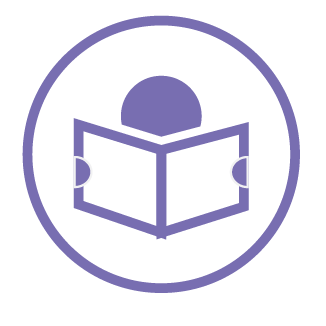 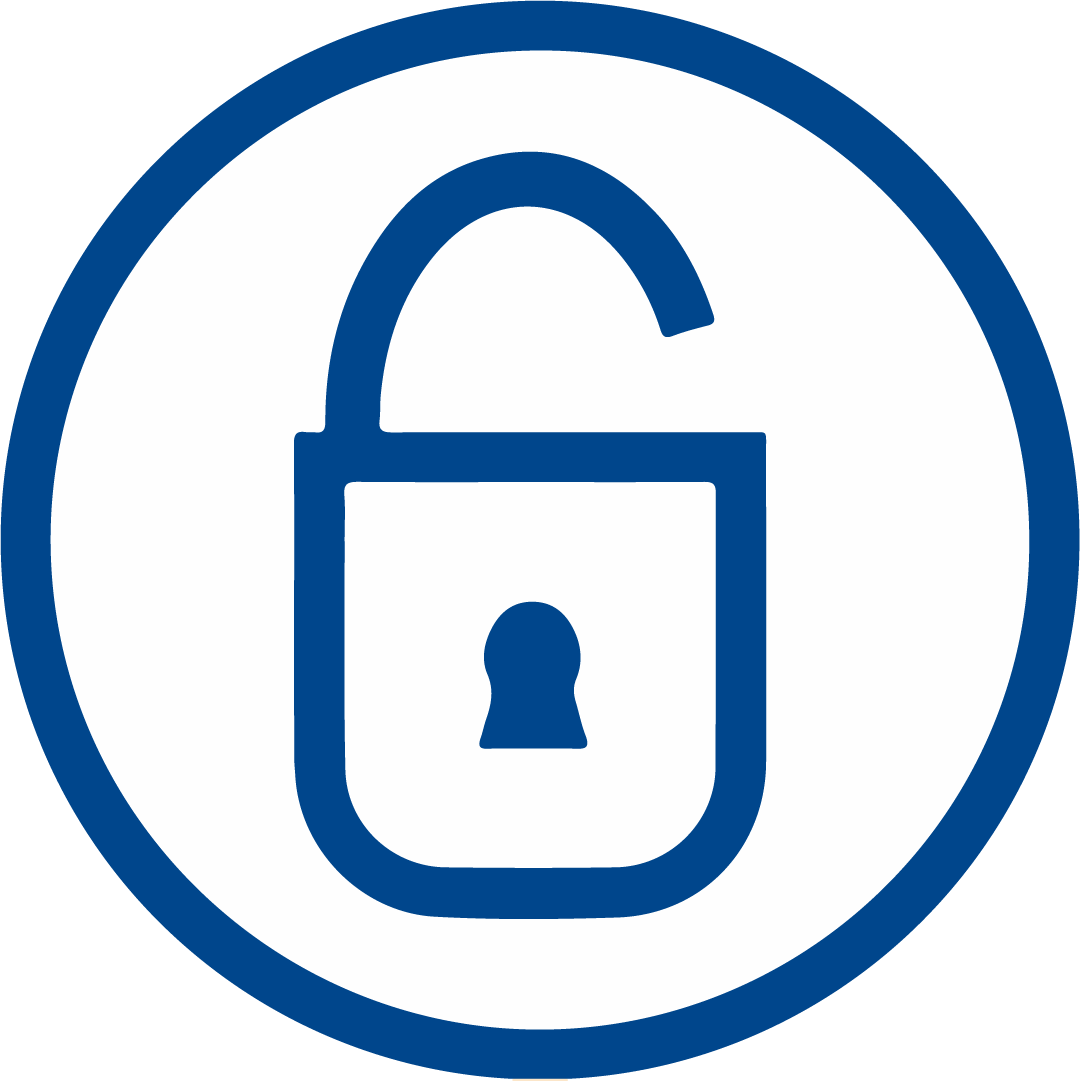 Revisiting the perfect tense
In German, past participles of weak verbs are usually formed by taking the en off the infinitive and adding a ge to the front and a t to the end
Perfect tense example
Infinitive
Past participle
Translation
kaufen
gekauft
ich habe gekauft
I (have)bought
(um)tauschen
(um)getauscht
ich habe (um)getauscht)
I (have) exchanged
passen
gepasst
es hat mir gepasst
it (has) suited me
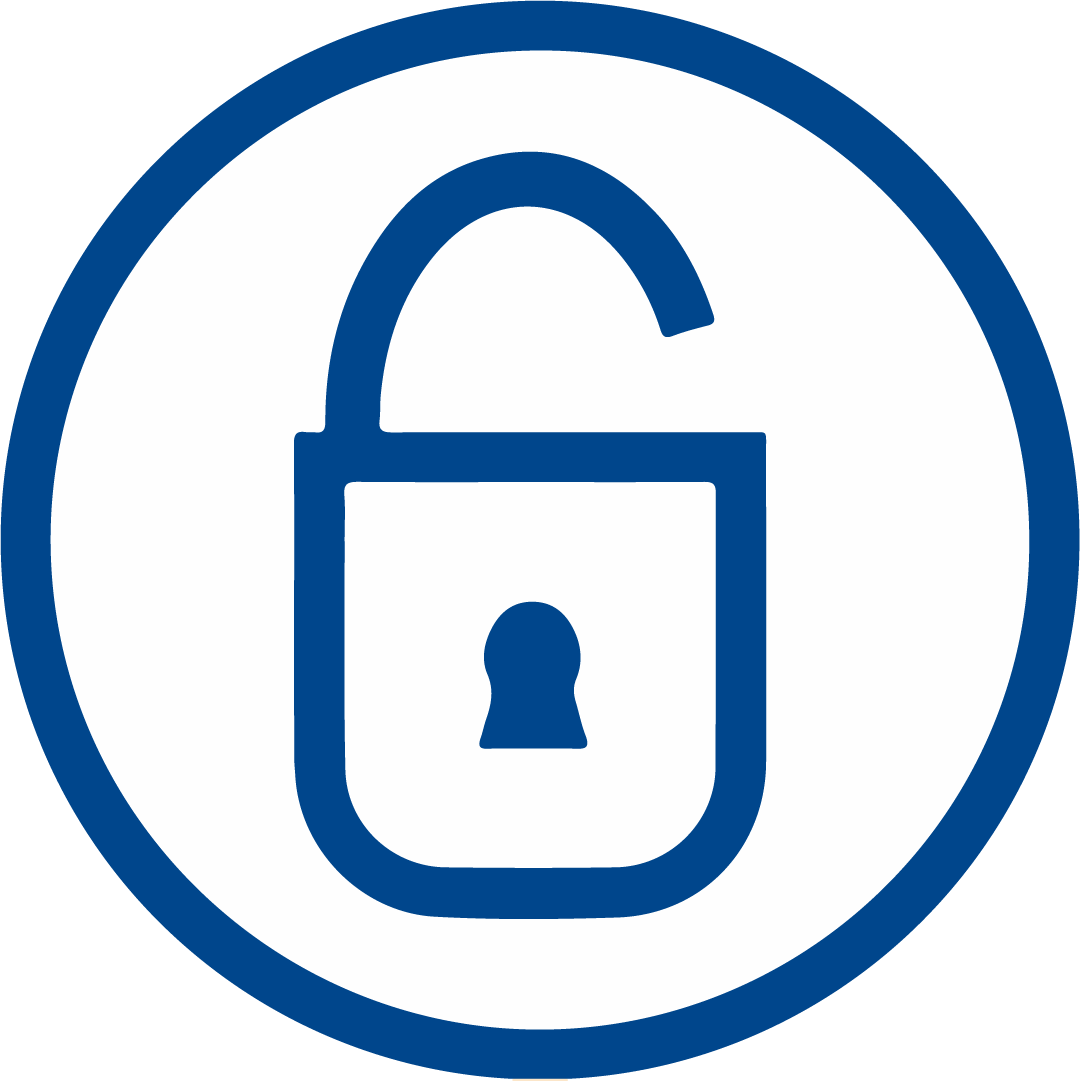 Revisiting the perfect tense - weak verbs
In German, past participles of verbs ending in -ieren are formed by taking the en off the infinitive and adding a t to the end. There is no ge added to the front.
Perfect tense example
Infinitive
Past participle
Translation
reparieren
repariert
ich habe repariert
I (have) repaired
funktionieren
funktioniert
es hat funktioniert
it (has) worked
probieren
probiert
ich habe es probiert
I have tried it
Of course, there are also strong verbs which have irregular past participles. These have to be learnt by heart!    Eg. bringen - gebracht (to bring - brought), gehen -gegangen (to go - gone) denken- gedacht (to think - thought)
Can you form past participles from these infinitives?
gemacht -done
machen- to do
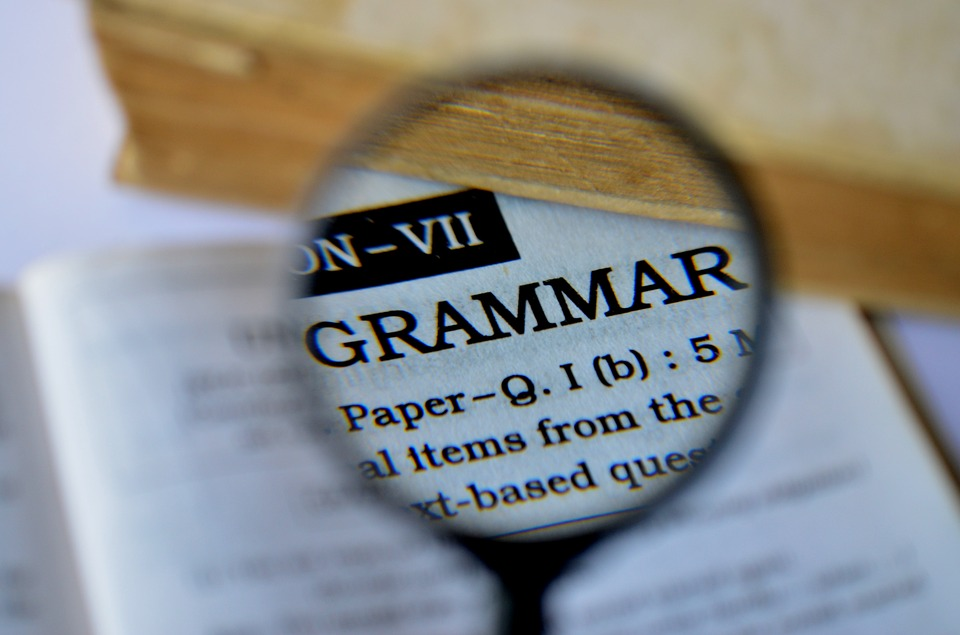 sagen - to say
gesagt - said
lachen - to laugh
gelacht - laughed
zahlen - to pay
gezahlt - paid
Can you form past participles from these infinitives?
probiert -tried
probieren- to try
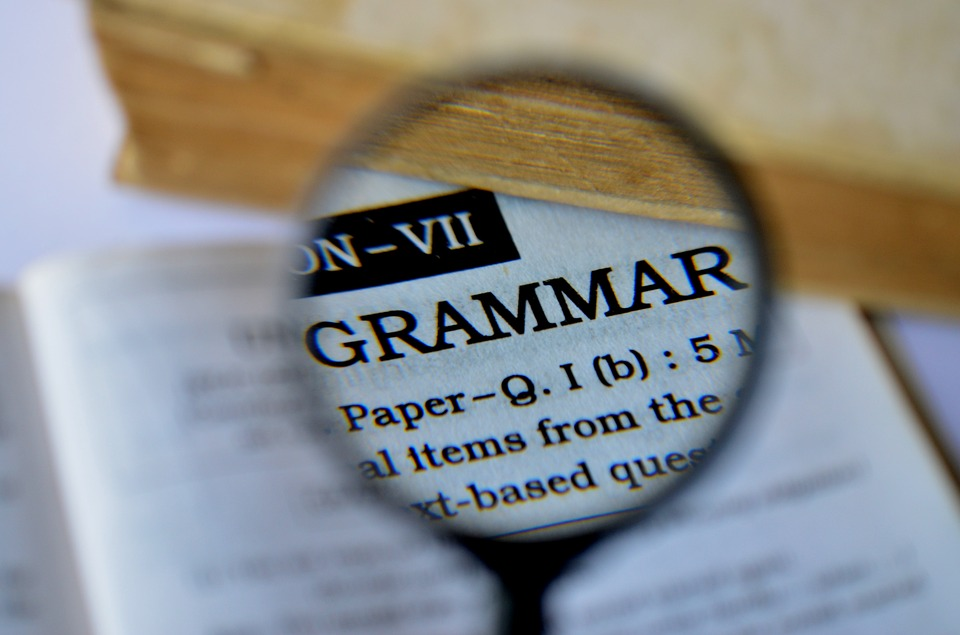 funktionieren - to function
funktioniert - functioned
reparieren - to repair
repariert - repaired
aktivieren - to activate
aktiviert - activated
And a few strong verbs to test your memory! All irregular so have to be learnt by heart...
gegangen -gone
gehen- to go
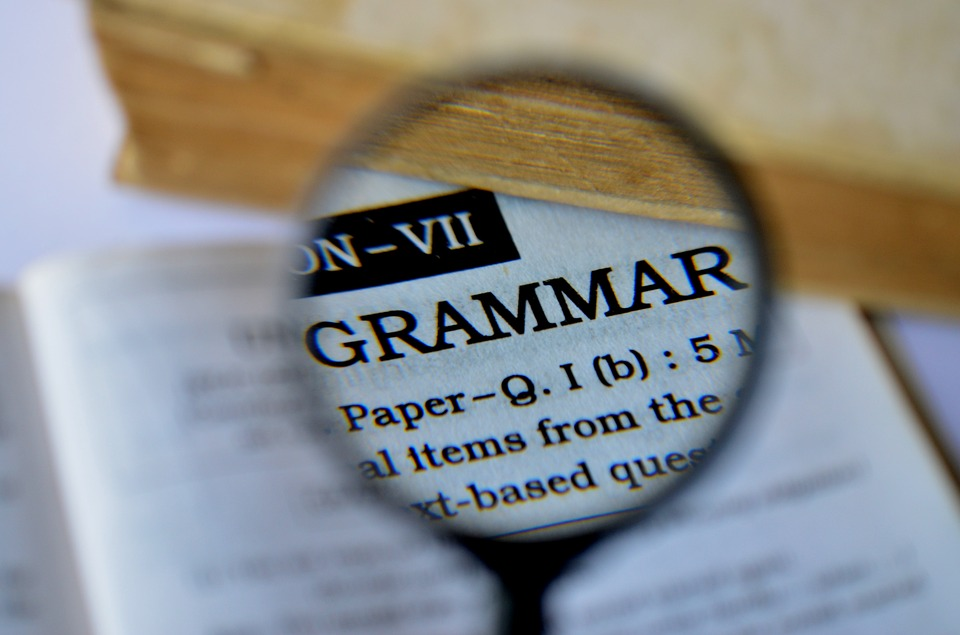 fahren - to travel
gefahren - travelled
bringen - to bring
gebracht - bought
denken - to think
gedacht - thought
Summary of learning
In German, past participles of weak verbs are usually formed by taking
the ___  from the infinitive. You then add a _____to the beginning and a ______to the end.

Eg kaufen - _____________


Past participles of verbs ending in -ieren, you take the ___from the infinitive but do NOT add ____to the front. You do, however, add ____to the end.

Eg. probieren - ________________

Past participles of strong verbs have to be learnt___________________
ge
en
t
gekauft
en
ge
en
probiert
by heart